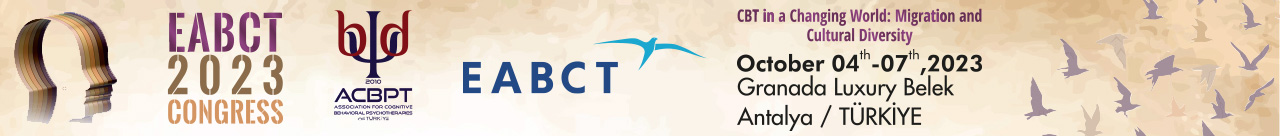 Lorem ipsum dolor sit amet, consectetur adipiscing elit. Sed bibendum euismod ipsum, ac auctor nunc. Nulla pharetra sit amet eros eu tincidunt. Donec at massa commodo turpis consectetur tincidunt. Curabitur cursus luctus sem vitae viverra. Duis efficitur lorem pellentesque nibh fringilla, nec semper nisi pharetra. Fusce et nulla dolor. Nunc vel facilisis nunc, ut elementum metus. Integer sollicitudin, sapien egestas porttitor elementum, ipsum turpis hendrerit nisi, nec sodales sapien magna sed elit. Quisque non placerat enim, venenatis aliquam justo. In ante lectus, ullamcorper sit amet consequat quis, venenatis semper est. Etiam aliquet eu quam at sodales. Nullam vel urna non nunc cursus ultricies. Pellentesque erat nulla, lobortis bibendum lectus vitae, accumsan egestas lectus. Etiam vel tortor egestas mi ullamcorper placerat. Proin pretium lorem eu mi blandit tristique. Donec euismod vulputate faucibus.Lorem ipsum dolor sit amet, consectetur adipiscing elit. Duis pharetra, felis placerat pretium malesuada, quam urna tempor quam, quis imperdiet massa dui at erat. Sed at magna nibh. Sed vestibulum erat vitae aliquet placerat. Etiam nec leo feugiat, maximus turpis tincidunt, pulvinar lectus. Phasellus dignissim libero vel libero efficitur, at gravida purus accumsan. Duis turpis dolor, imperdiet ut ullamcorper id, gravida nec felis. Etiam ullamcorper congue ipsum quis rhoncus.Aliquam id orci at turpis ultricies ullamcorper vestibulum at ligula. Integer ornare diam dignissim, feugiat velit non, sagittis nisi. Morbi finibus ultricies magna at ultrices. Vivamus scelerisque nulla erat, vel gravida purus venenatis non. Praesent ut consectetur urna. Pellentesque vitae varius felis, quis ornare ex. Quisque mi velit, pretium sit amet fermentum vitae, vestibulum sit amet neque. Sed porta laoreet tincidunt. Pellentesque ullamcorper, nunc quis tempor interdum, turpis lorem posuere neque, vel faucibus elit magna id massa. Fusce laoreet, sapien ac dignissim facilisis, tortor sapien maximus quam, ac venenatis ipsum ex fringilla eros. Pellentesque habitant morbi tristique senectus et netus et malesuada fames ac turpis egestas. Nulla ac blandit erat, at egestas erat. Vestibulum et ipsum lectus. Pellentesque ut varius lorem, ac rhoncus eros. Praesent vehicula lectus urna.Maecenas eget nibh aliquam metus ornare ultricies scelerisque eget quam. Nulla libero velit, suscipit quis mollis vel, vestibulum semper ex. Cras sodales nec mauris commodo lacinia. Duis finibus sagittis mauris at convallis. Aliquam erat volutpat. Quisque sit amet nulla eu sapien placerat pharetra. Ut convallis enim vel vulputate ullamcorper. Sed sit amet mauris a lectus pharetra scelerisque. Suspendisse malesuada, est cursus egestas finibus, massa diam consectetur turpis, ut rutrum sem odio eget lorem.Phasellus venenatis rhoncus dolor nec facilisis. Cras nibh lorem, luctus ut pellentesque vitae, porta non nunc. Ut ut dui urna. Aenean erat felis, porta ac urna mattis, rutrum condimentum nisi. Aliquam erat volutpat. Nunc congue odio urna, in porta risus varius in. Etiam sit amet placerat metus.